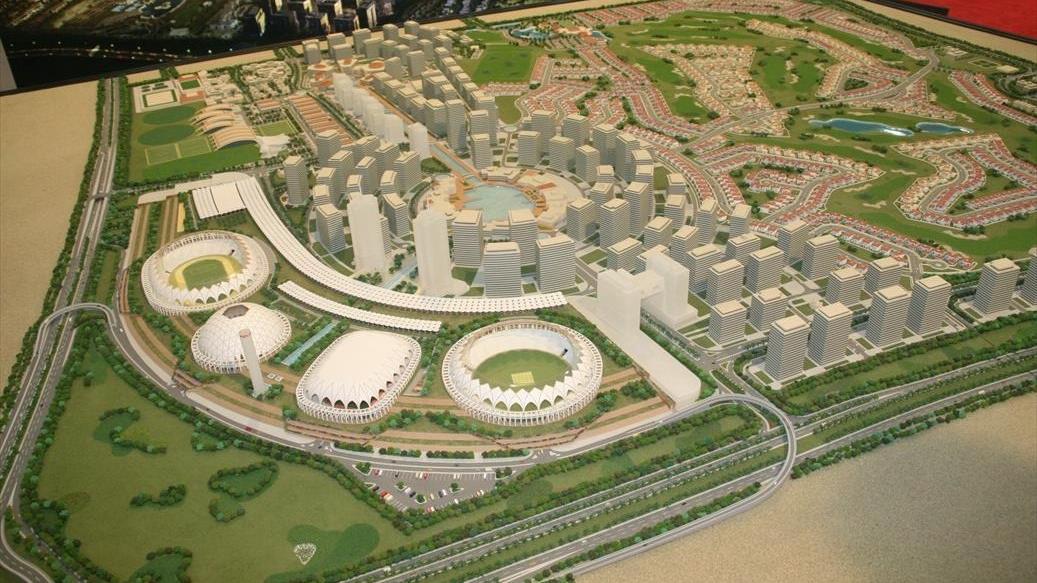 Diseño urbano
1° medio
Objetivos:
OA 1
Crear proyectos visuales con diversos propósitos, basados en la apreciación y reflexión acerca de la arquitectura, los espacios y el diseño urbano, en diferentes medios y contextos.
 
OA 4
Realizar juicios críticos de manifestaciones visuales considerando las condiciones contextuales de su creador y utilizando criterios estéticos pertinentes.
Es una disciplina compartida por la arquitectura y el diseño, que se preocupa de dar forma al espacio público de las ciudades respondiendo a criterios funcionales, físicos y estéticos, para hacer la vida urbana más cómoda a las y los habitantes de la ciudad.
¿Qué es el diseño urbano?
En:
parques y plazas
calles y carreteras urbanas
edificaciones
mobiliario urbano
paraderos de buses y estaciones de metro
fuentes de agua
pasarelas peatonales
señalética
¿Dónde podemos observar el diseño urbano en la ciudad?
Parques de la Zona Norte
Chile
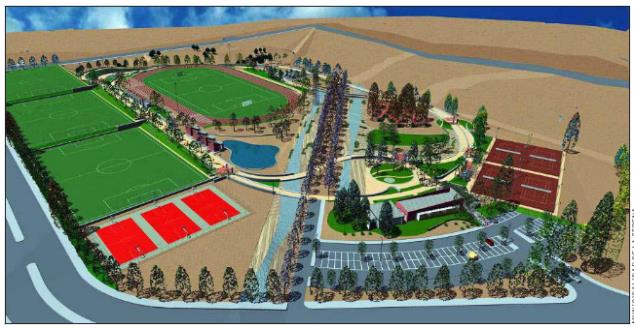 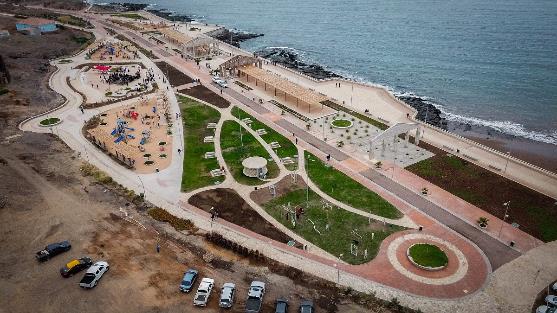 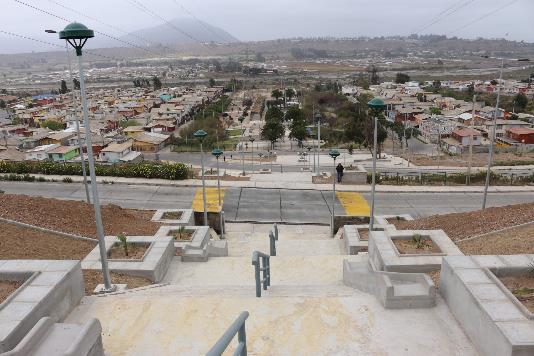 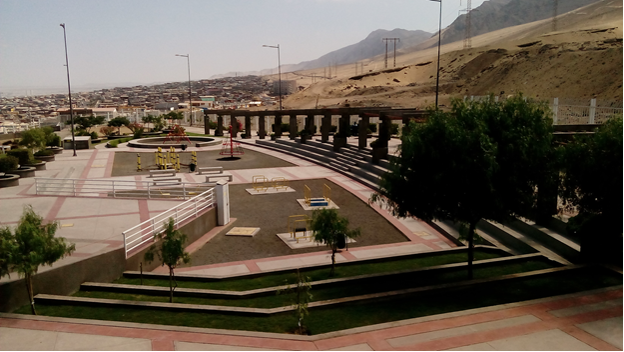 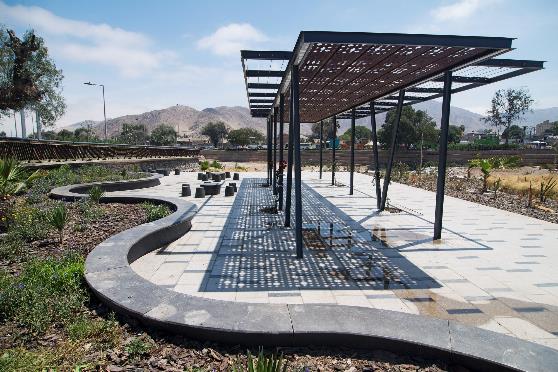 Parque Sur Oriente Santa Rosa de Alto Hospicio
Parque Monseñor Ariztia, Caldera
Parque deportivo Los Llanos de La Serena
Parque Villa Esperanza Antofagasta
Parque Borde Costero, Tal Tal
Parque Kaukari, Copiapó
Parques de la zona central Chile
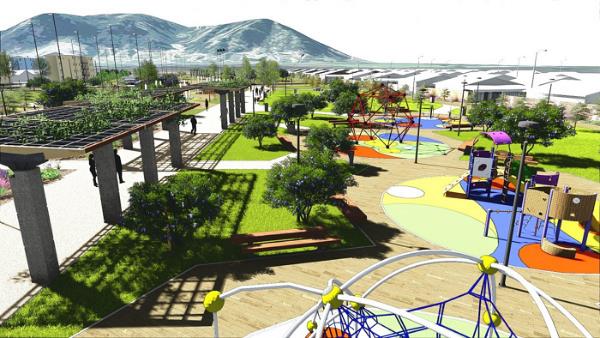 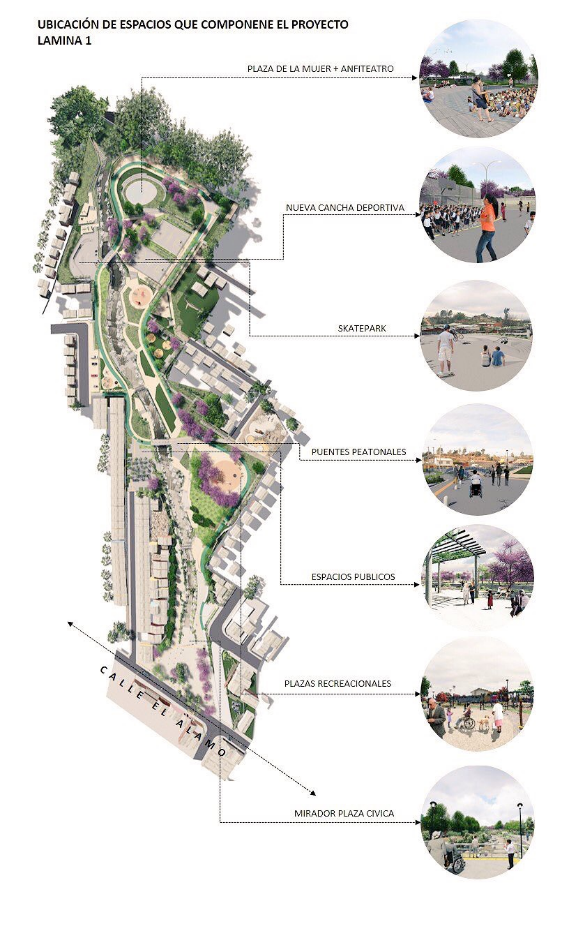 Parque La Paz, Santa Cruz
Alameda de las Delicias, Parral
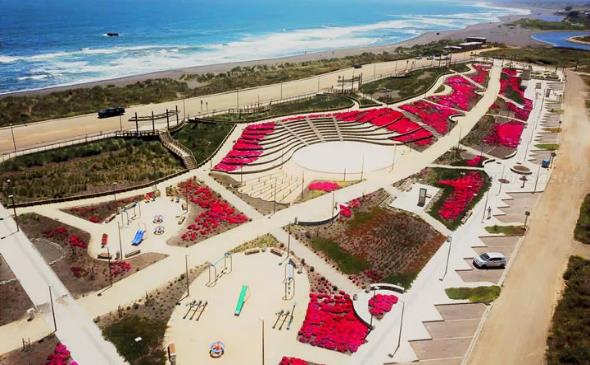 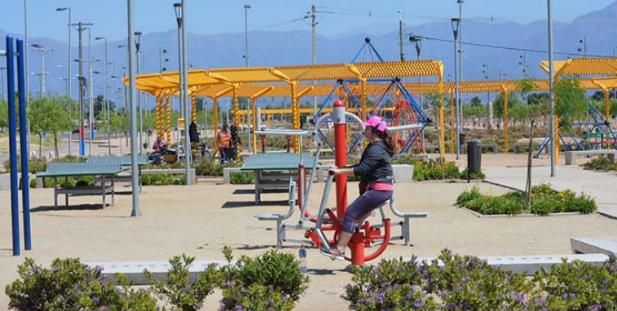 Parque Cordillera , Rancagua
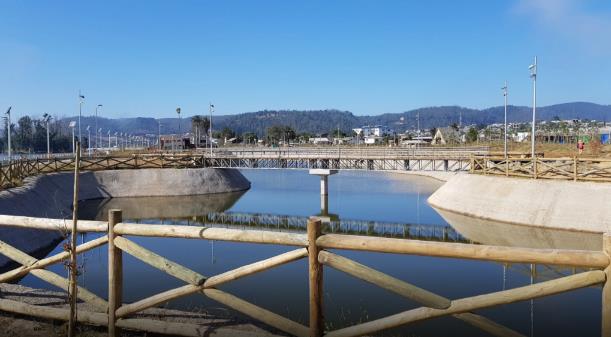 Parque Costanera, Pelluhue
Parque Borde Fluvial, Constitución
Parque El Alamo, Villa Alemana
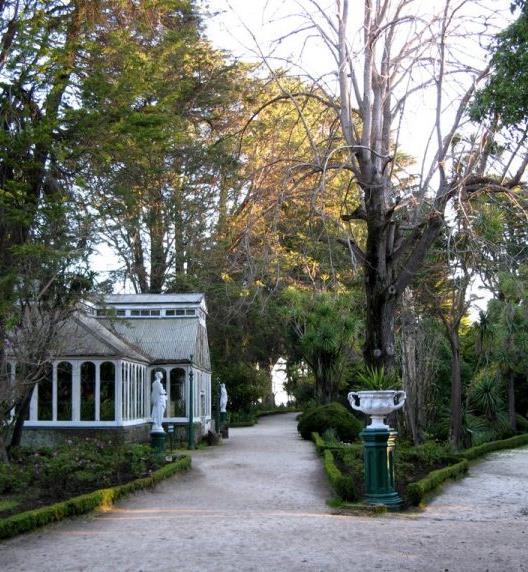 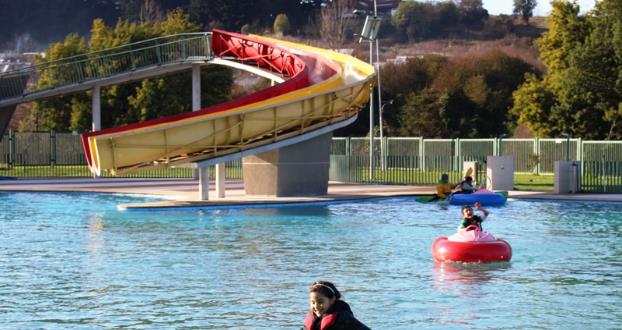 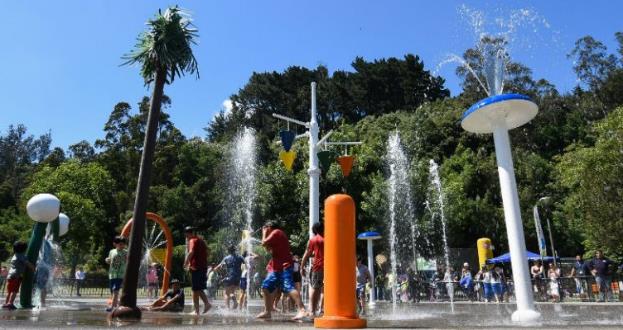 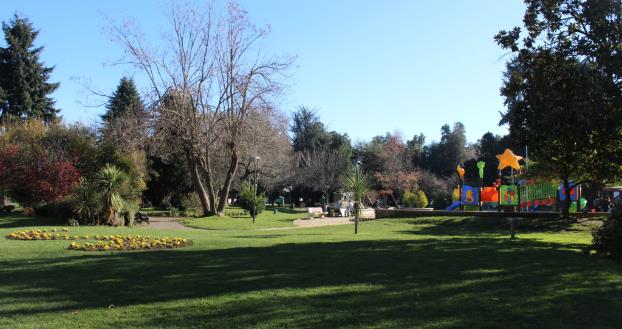 Parque Humedal Los Batros, San Pedro de la Paz
Parque Ecuador, Concepción
Parque Saval, Valdivia
Parque Isidora Cousiño, Lota
Parque Chucayán, Osorno
Parque Germán Becker, Temuco
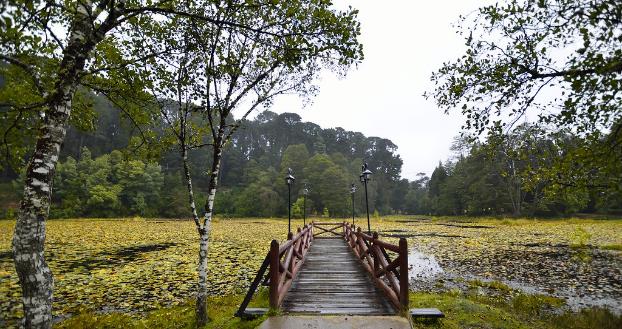 Parques Zona Sur
Chile
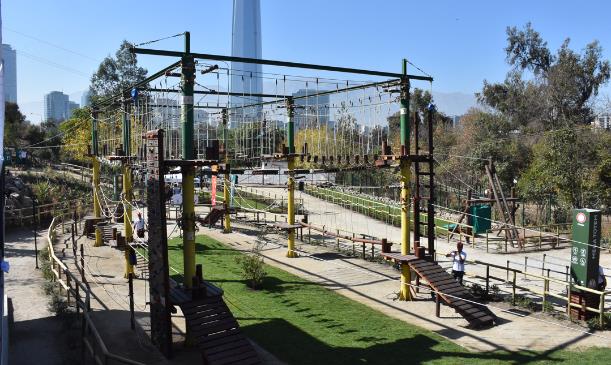 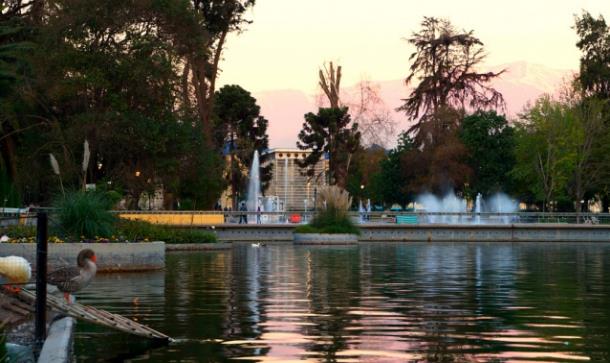 Parques de la Zona Metropolitana
Parque de la Aventura en Parque Metropolitano
Parque Quinta Normal
Parque de la Infancia en Parque Metropolitano
Parque Bicentenario
Parque Forestal
Parque de La Familia
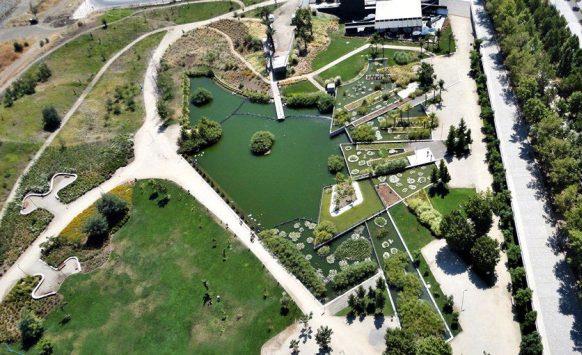 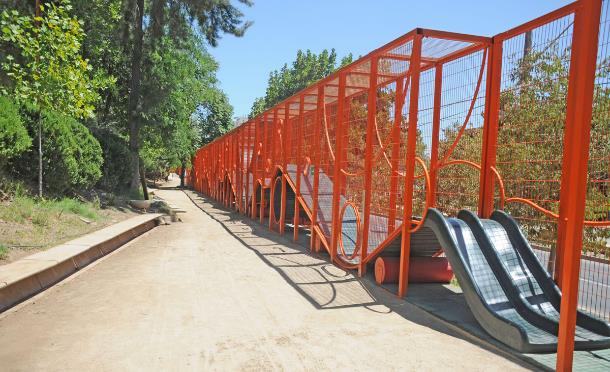 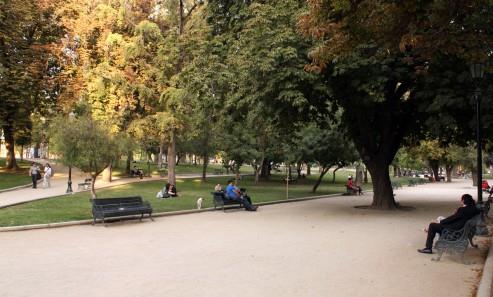 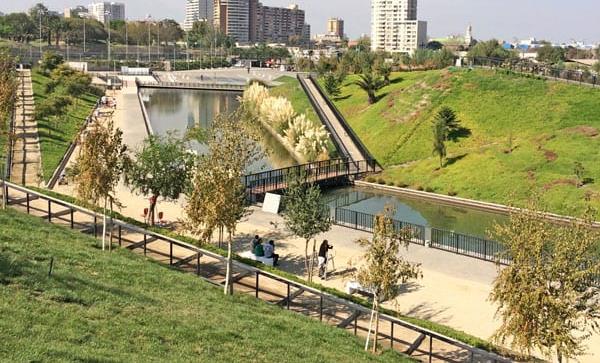 En la actualidad Chile tiene un estándar promedio nacional de 4,2 m2 de espacio público por habitante

Santiago es la ciudad con mayor superficie de espacios públicos del país, con 3,9 m2 por habitante, mientras que Iquique y Antofagasta solo alcanzan 1,6 m2 por habitante.
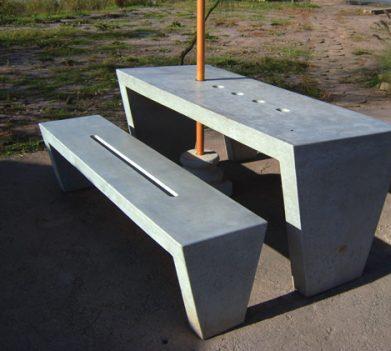 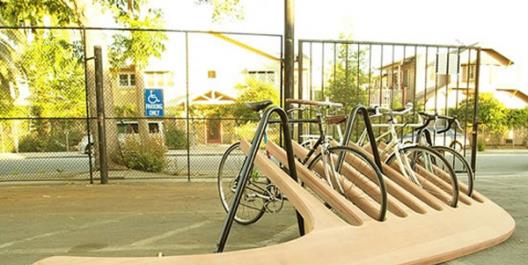 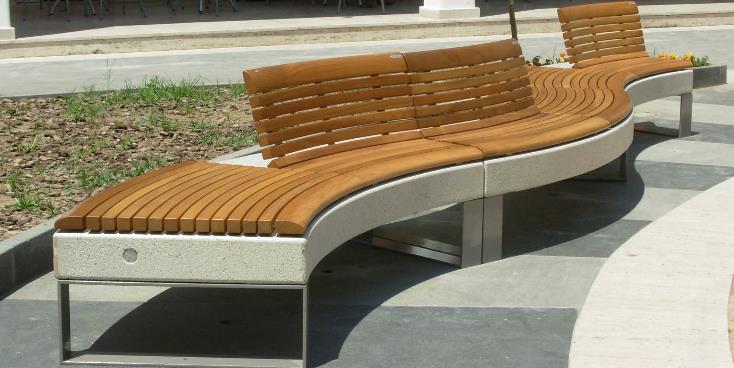 Objetos de diseño presentes en espacios públicos
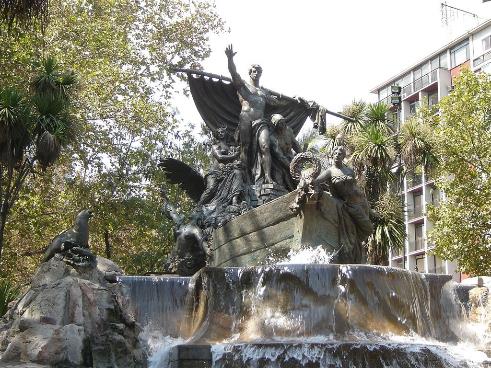 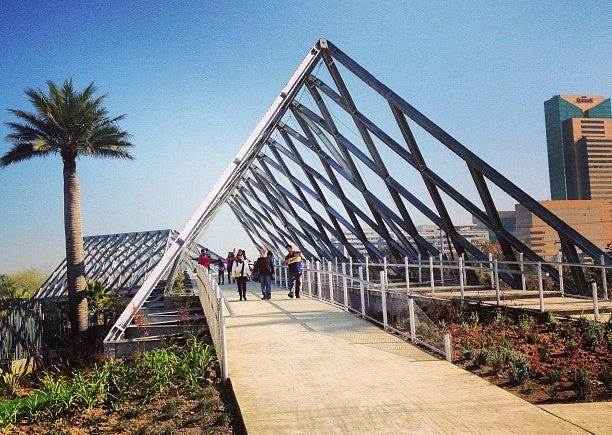 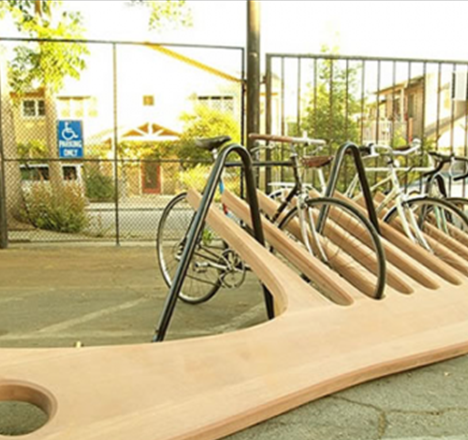 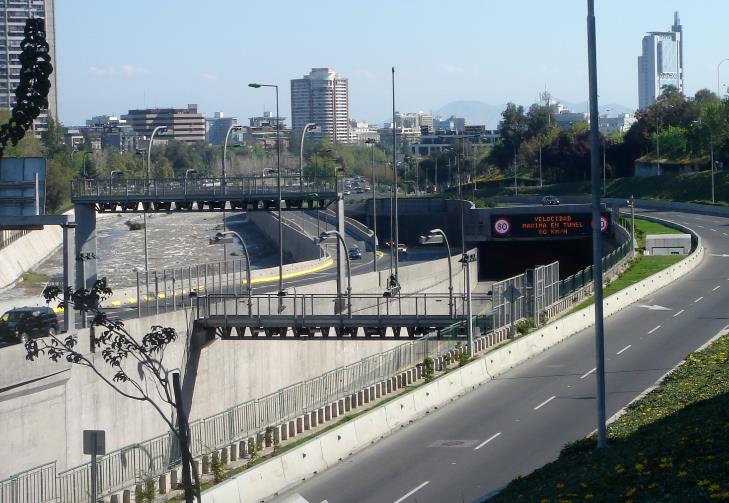 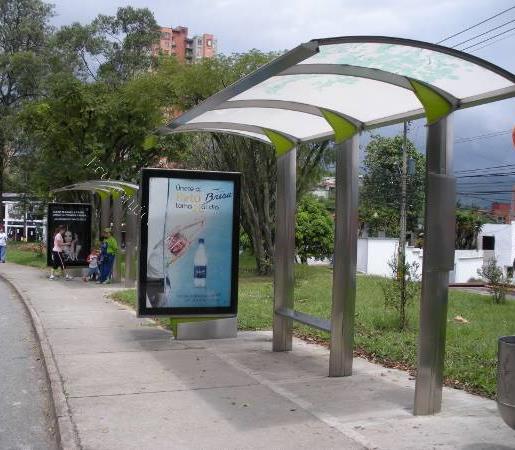 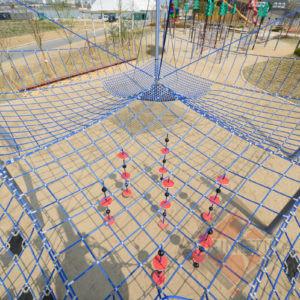 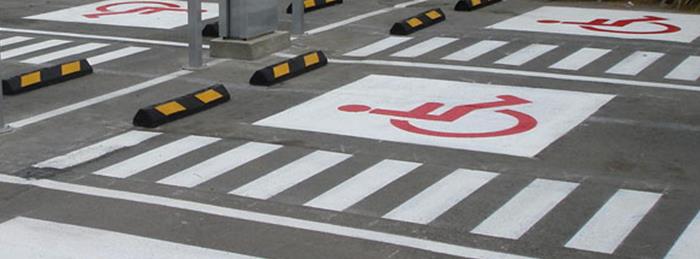 Los 5 elementos que todo espacio público     debe tener:
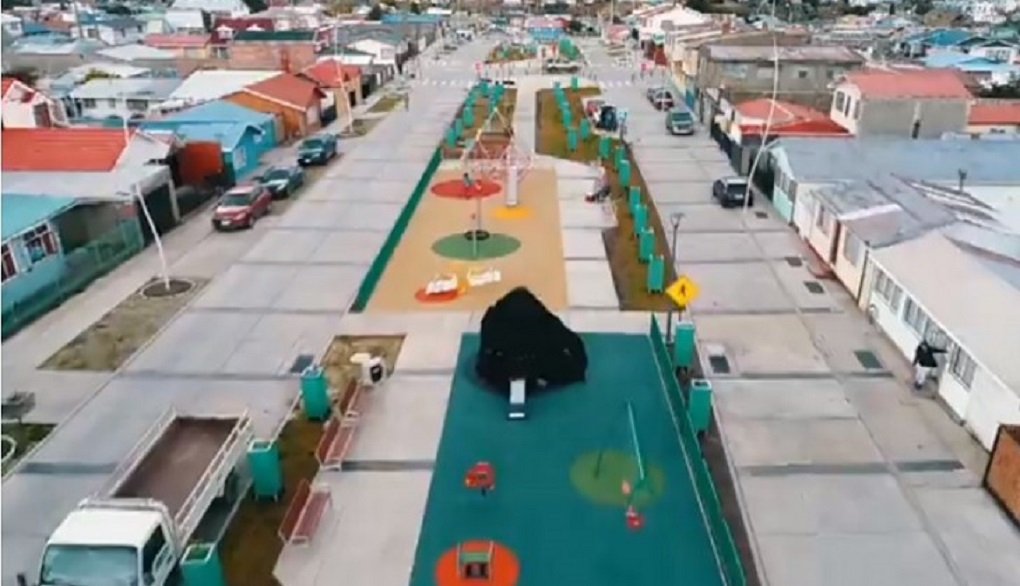 1. Suministro energético:        iluminación, conectividad web y telefónica.
2. Sistema de agua potable
3. Seguridad
4. Señalética
5. Sustentabilidad
Parque Manuel de Salas, Punta Arenas. XII Región de Magallanes y la Antártica Chilena
¿Qué cambio en la Plaza Egaña?¿Crees que se mejoro la calidad de vida de los habitantes de Plaza Egaña?
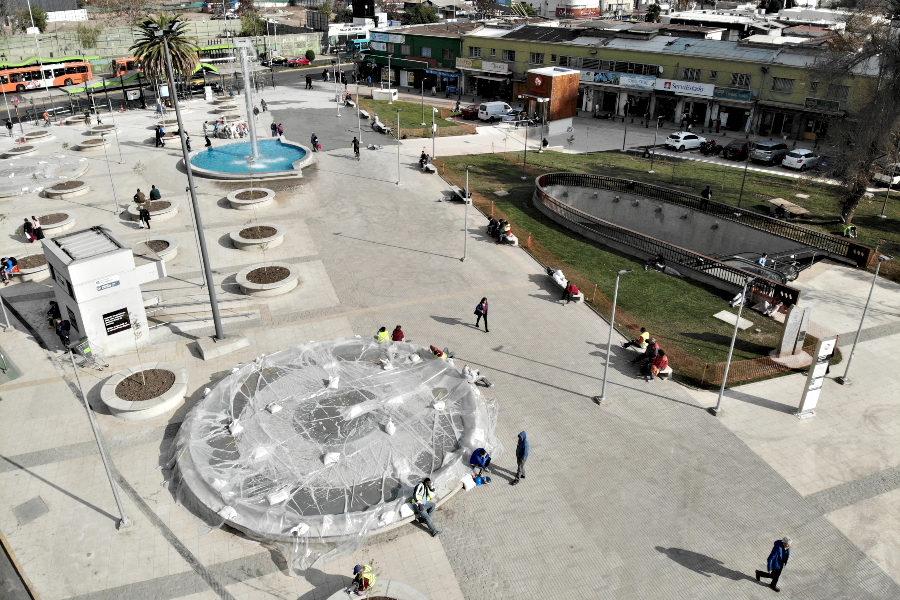 2015
2019
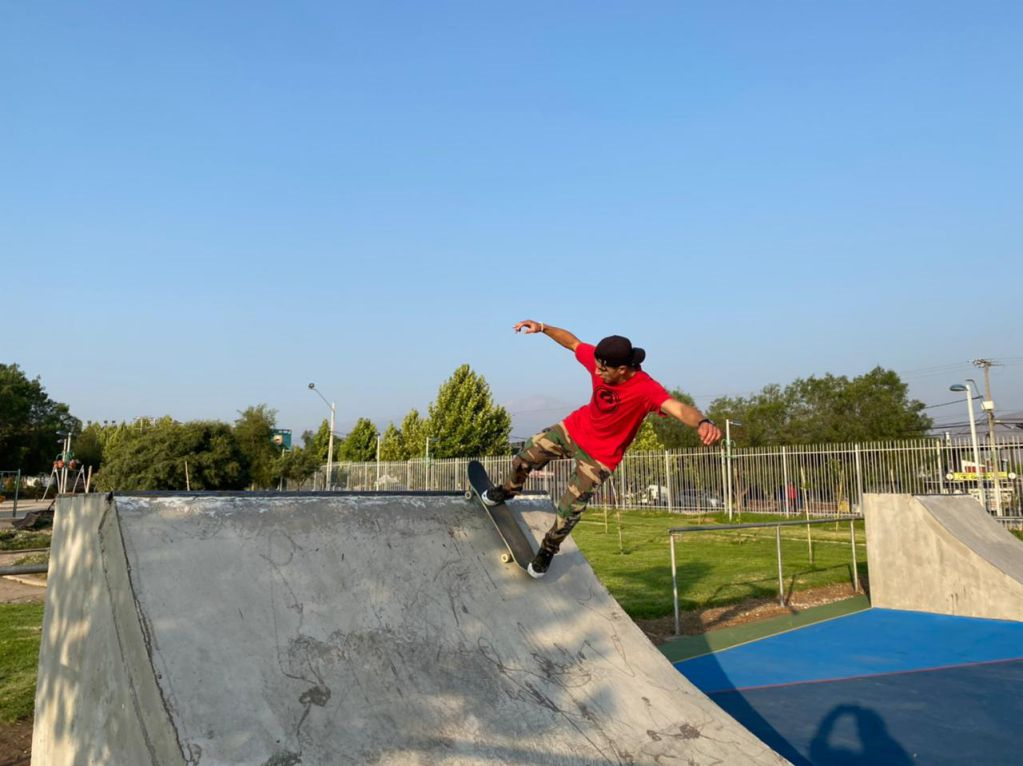 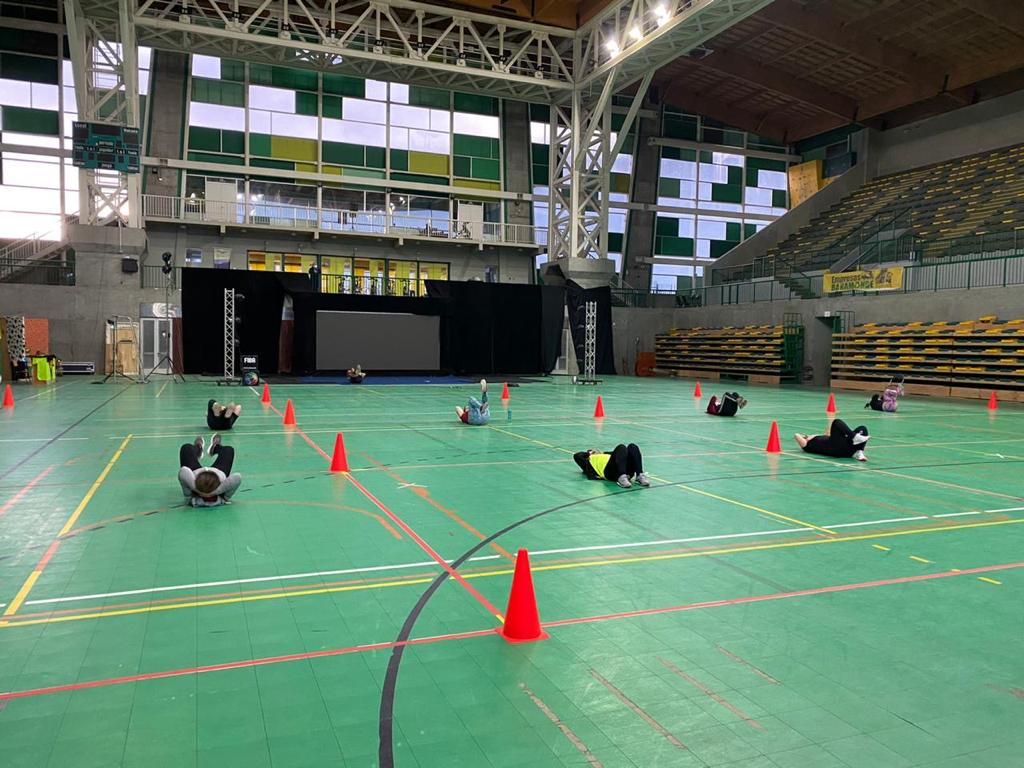 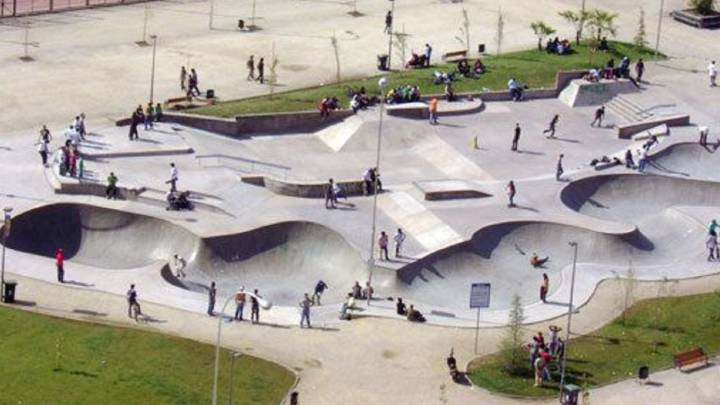 Espacios públicos para jóvenes

Parque de skate San Miguel en Colina
Parque de skate Padre Hurtado
Proyecto en Cachagua para alumnos de colegios Municipales
Polideportivo en Puerto Aysén
Guías metodológicas Fundación Futuro: Ojo con Recoleta; Ojo con la artesanía; 50 obras arquitectónicas patrimoniales de Chile; 50 obras arquitectónicas patrimoniales de Santiago, entre otras.
    www.fundacionfuturo.cl/i
www.payo.cl/posters/
http://bordadorasdeislanegra.com/es
http://bibliotecadigital.uchile.cl/www.plataformaarquitectura.cl/
https://www.minvu.gob.cl
https://cchc.cl
https://www.cooperativa.cl/
https://www.24horas.cl/
https://www.google.com/maps
http://tvmaulinos.com/
http://lanoticiaonline.cl/
https://www.soychile.cl/
http://lanoticiaonline.cl/
https://eldefinido.cl/
https://umatu.cl/
http://www.intendenciametropolitana.gov.cl/
https://www.temucoontour.com/
https://chile.as.com/
Referencias